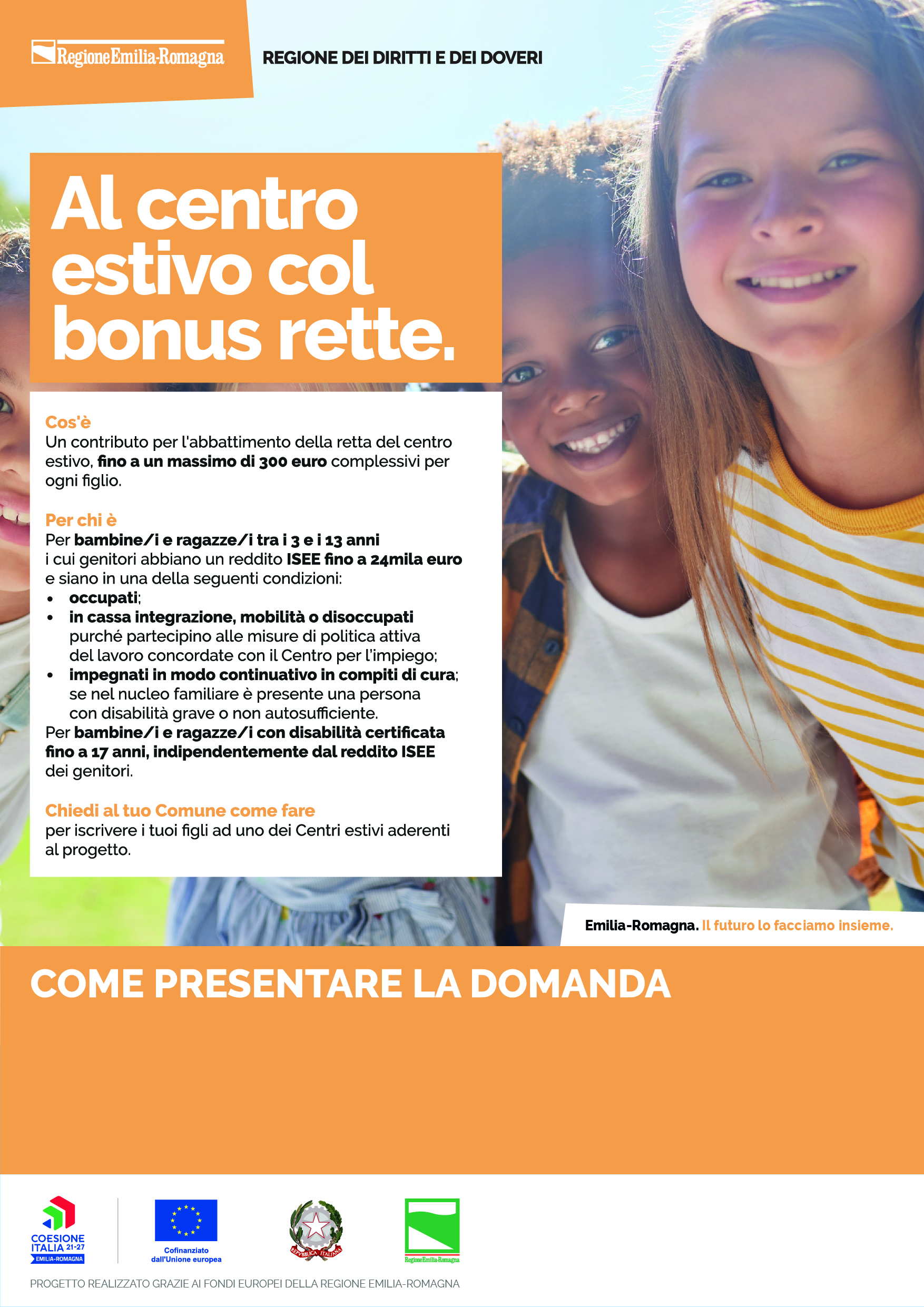 Da quest’anno le famiglie potranno presentare le domande online. Tutte le informazioni saranno rese disponibili dal 2 Maggio 2024 sul sito del proprio Comune.
Logo comune